«Страна Гриммландия» Урок к 200-летию сборника сказок братьев Гримм
Шепурева Ольга Александровна,главный библиотекарь Центра международных информационных ресурсов Архангельской областной научной библиотеки имени Н. А. Добролюбова,координатор Немецко-французского залаnfz@aonb.ru
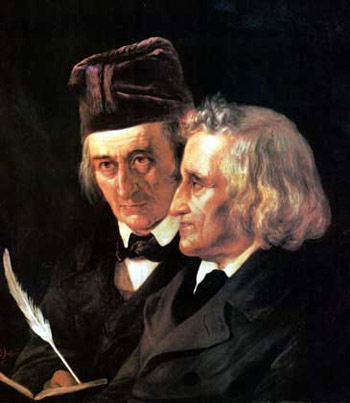 Как зовут братьев Гримм?
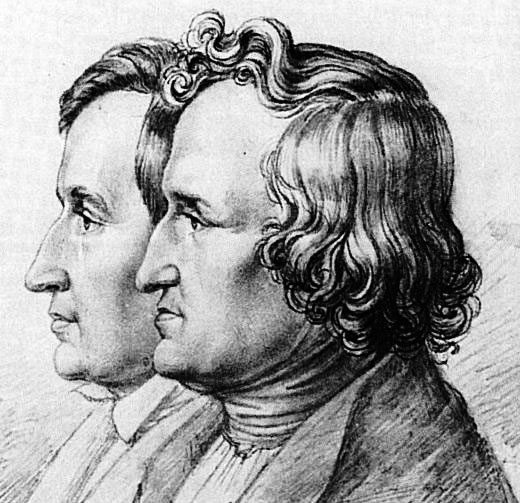 Якоб Гримм (1785-1863)
Вильгельм Гримм (1786-1859)
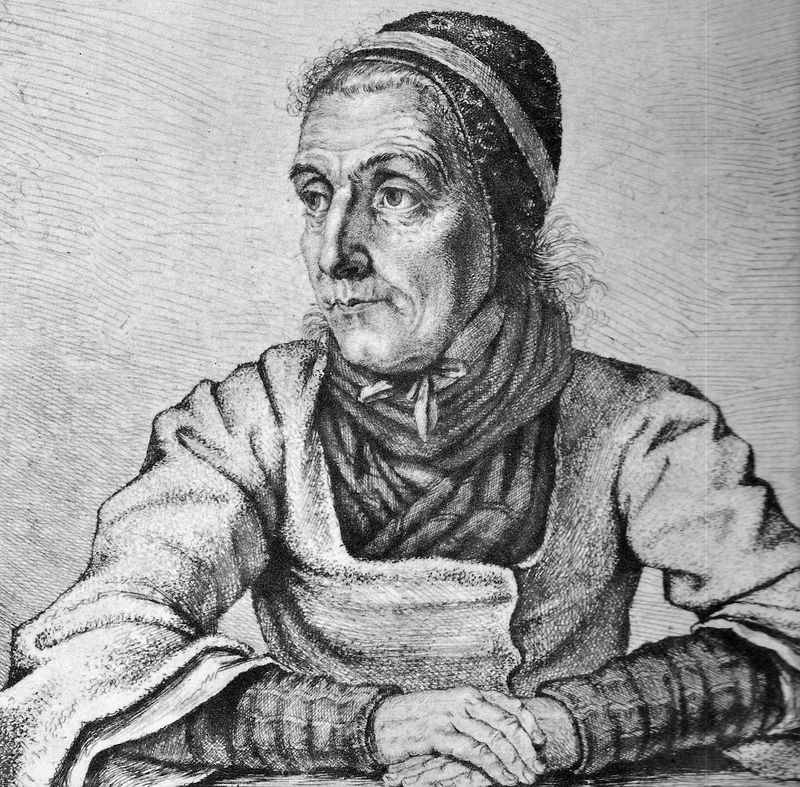 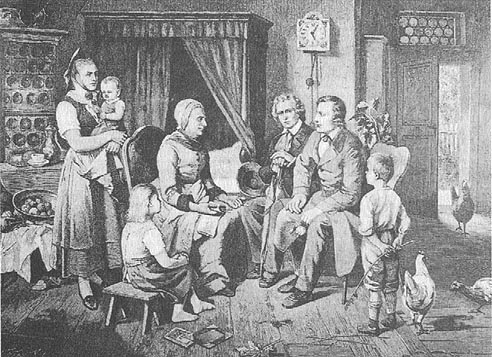 Доротея Виманн (1755 – 1815)
немецкая сказительница
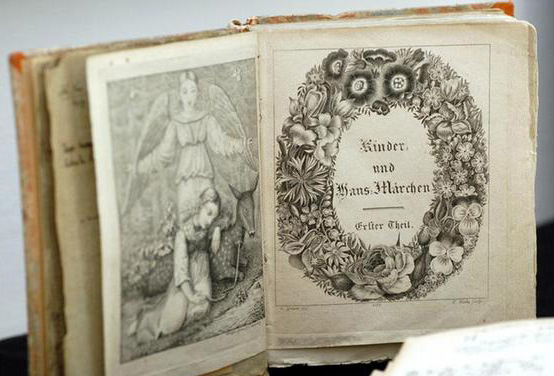 Сборник 
«Детские и семейные сказки» 1812 года
Угадайте сказку
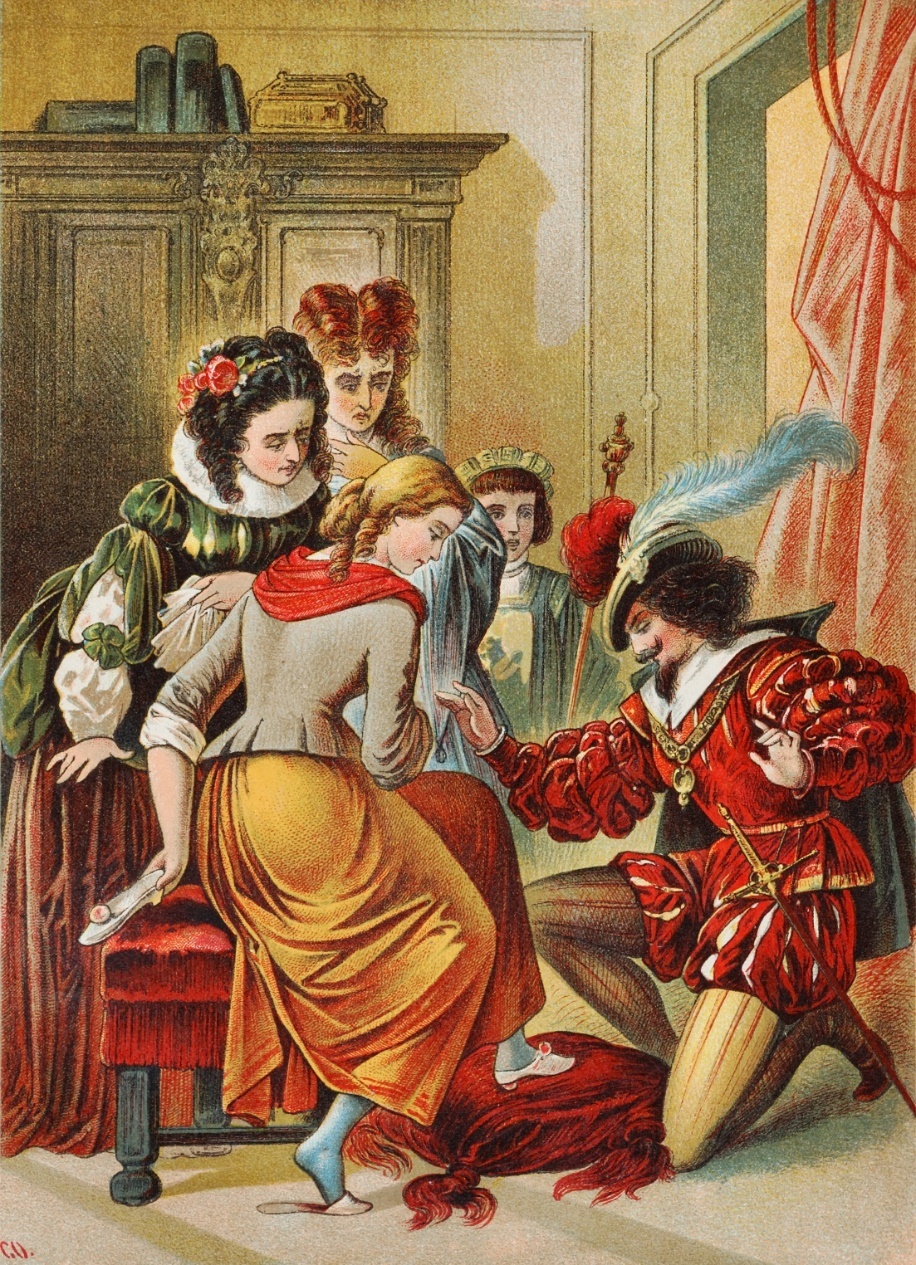 [Speaker Notes: «Золушка»
Иллюстрация известного немецкого художника, иллюстратора сказок Гримм. (вторая половина 19 в.)]
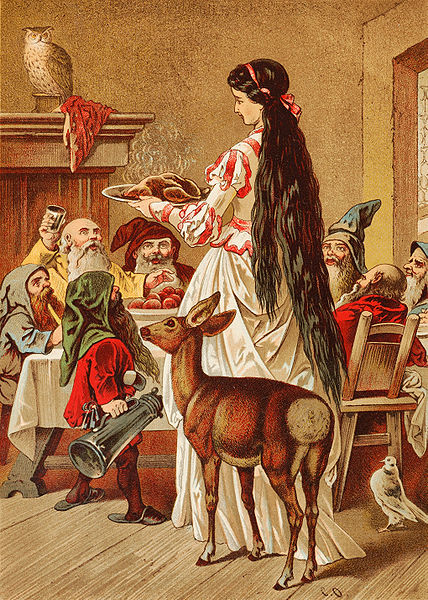 [Speaker Notes: «Белоснежка и семь гномов»]
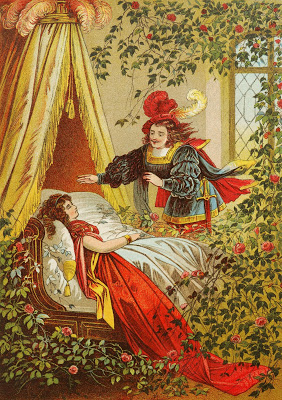 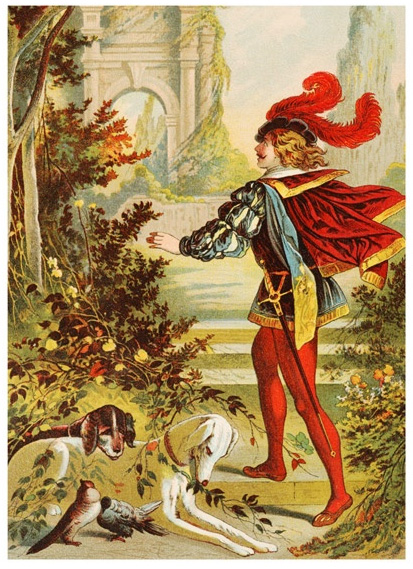 [Speaker Notes: «Шиповничек». Сказка более известна как «Спящая красавица»]
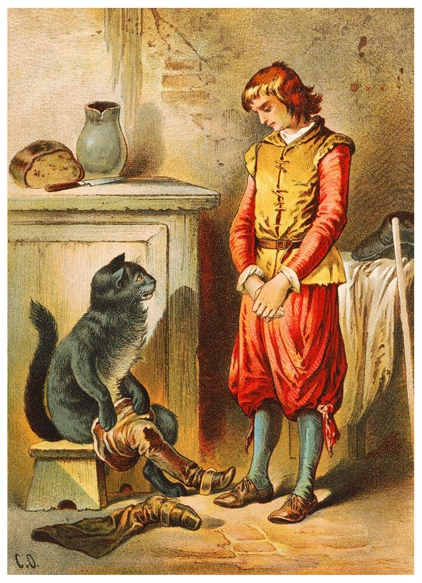 [Speaker Notes: «Кот в сапогах»]
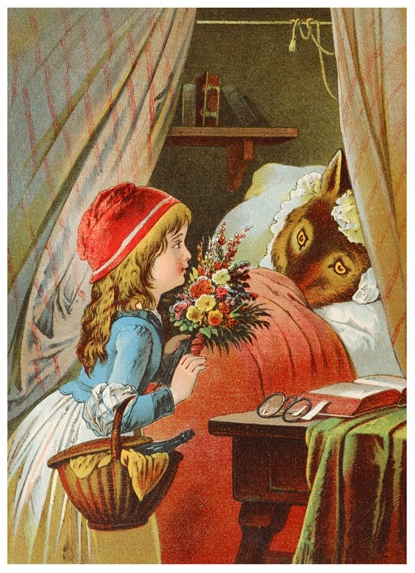 [Speaker Notes: «Красная шапочка»]
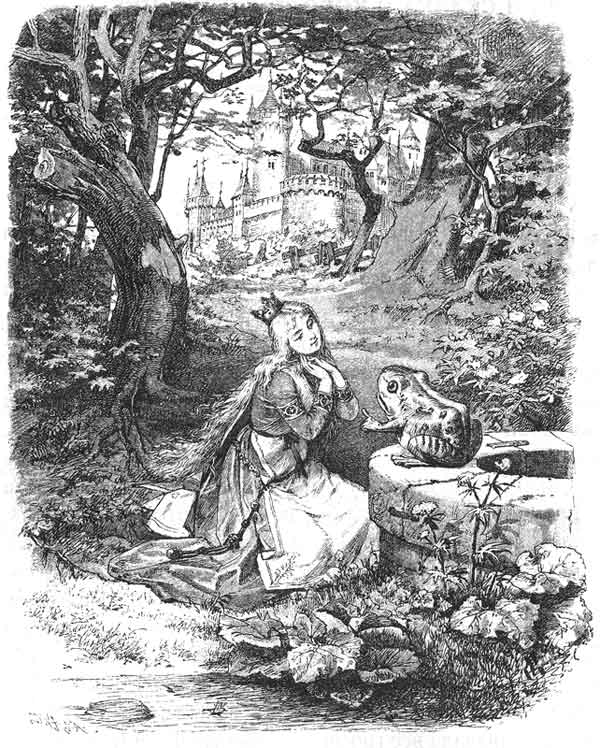 [Speaker Notes: «Король - лягушонок»]
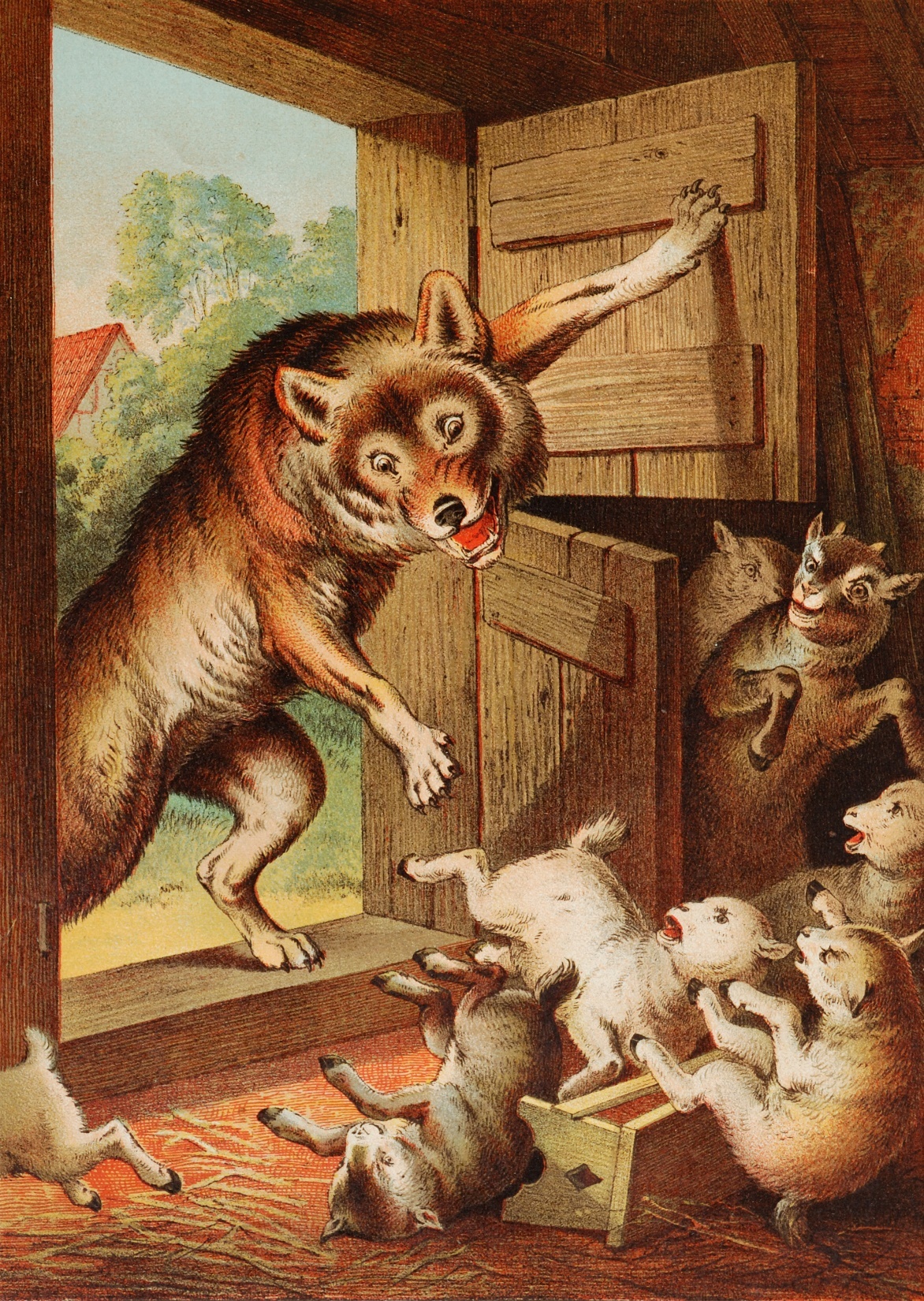 [Speaker Notes: «Волк и семеро козлят»]
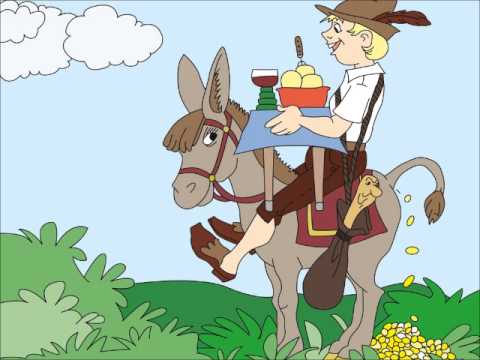 [Speaker Notes: «Столик, накройся»]
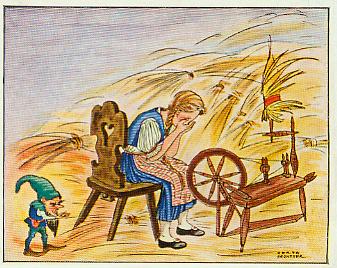 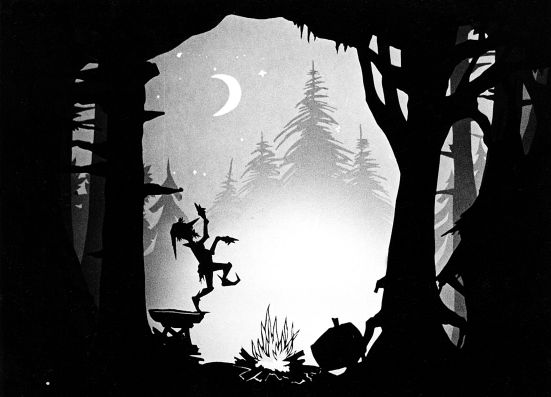 [Speaker Notes: «Румпельштильцхен»]
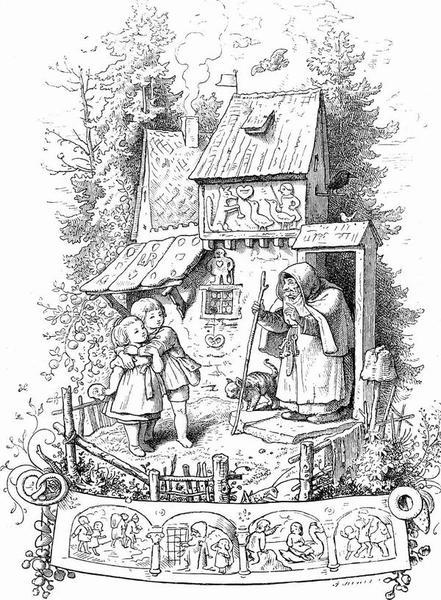 [Speaker Notes: «Гензель и Гретель»]
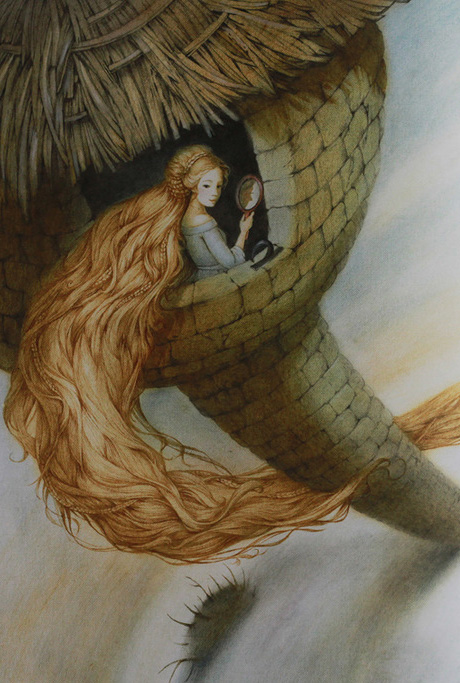 [Speaker Notes: «Рапунцель»]
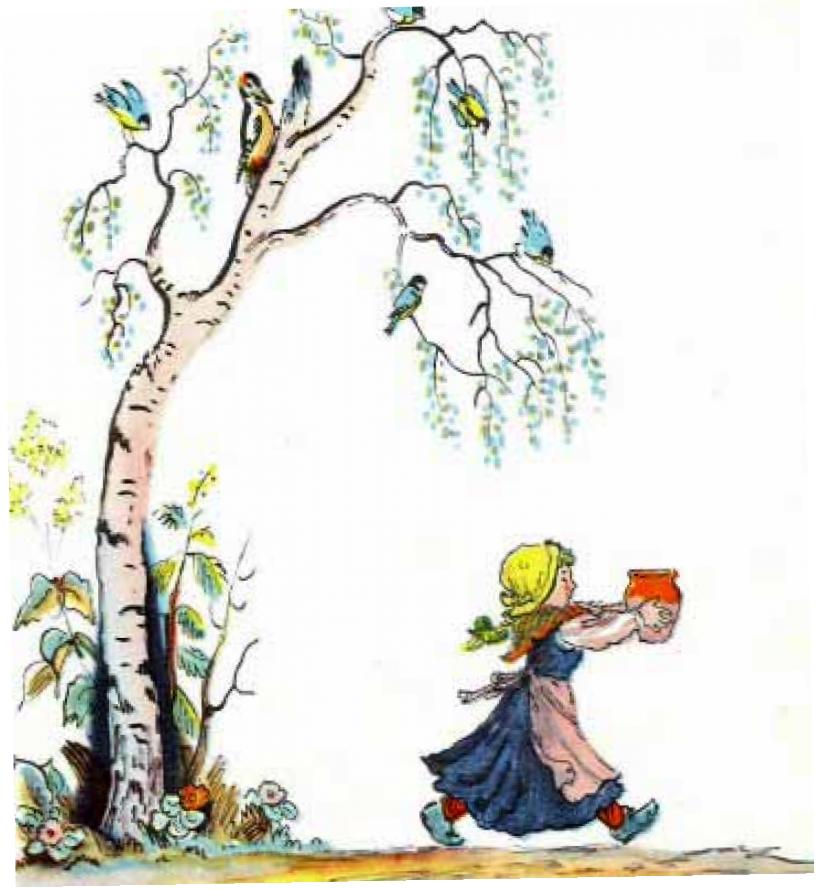 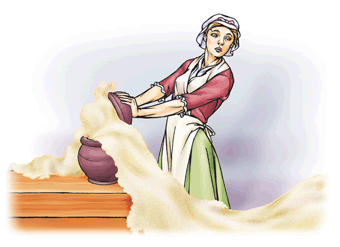 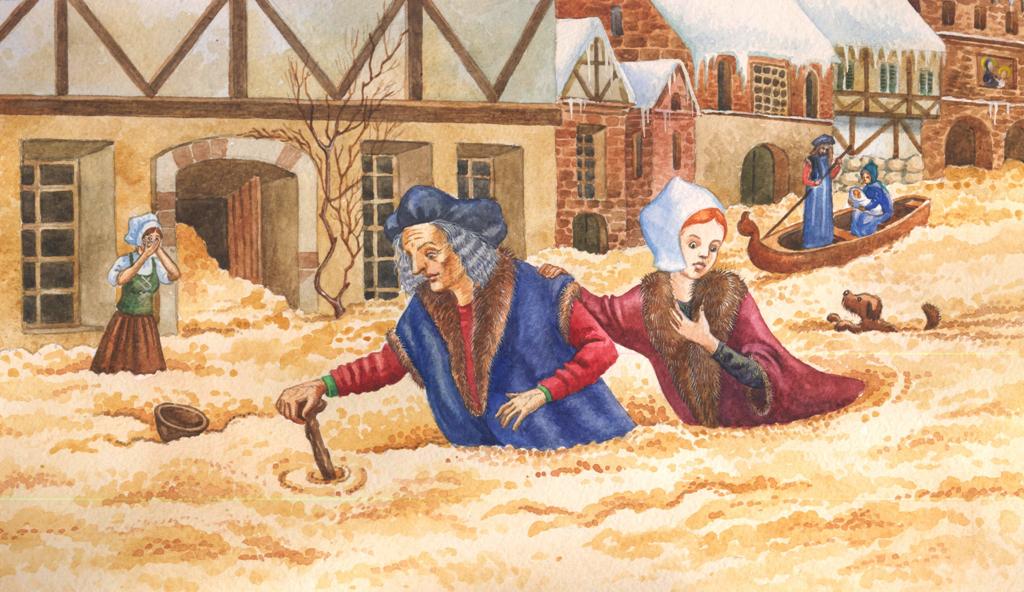 [Speaker Notes: «Сладкая каша», «Горшочек каши»]
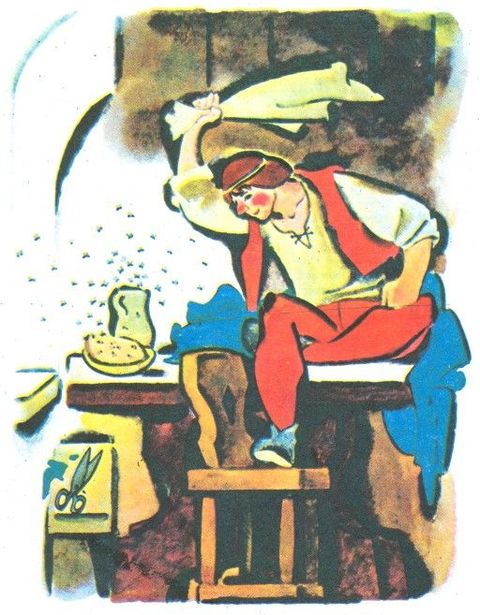 [Speaker Notes: «Храбрый портняжка»]
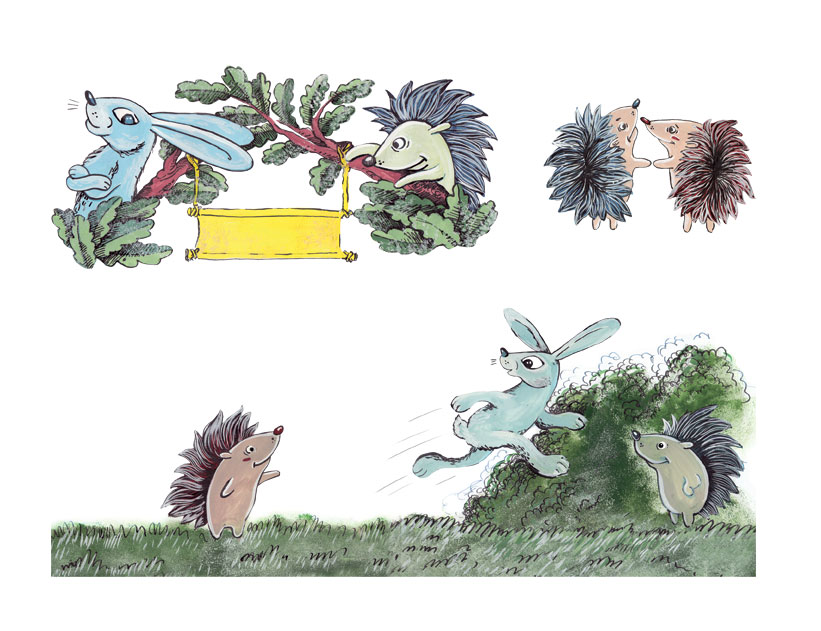 [Speaker Notes: «Заяц и Ёж»]
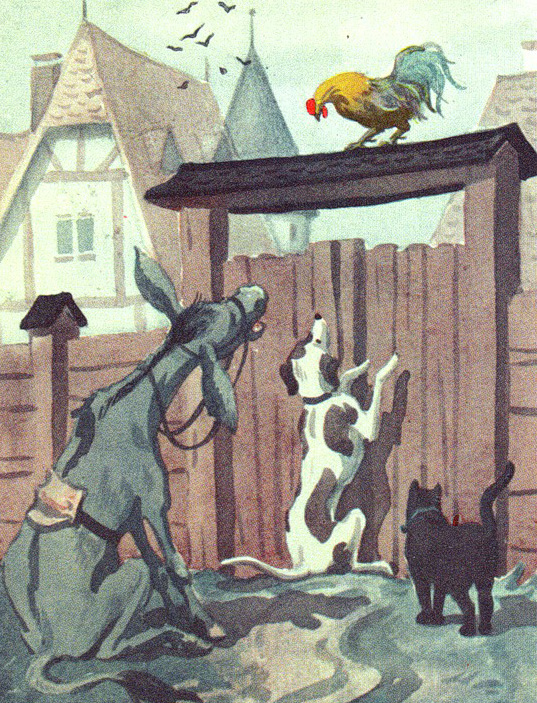 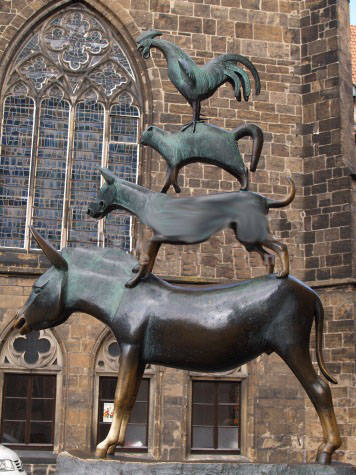 [Speaker Notes: «Бременские музыканты»]
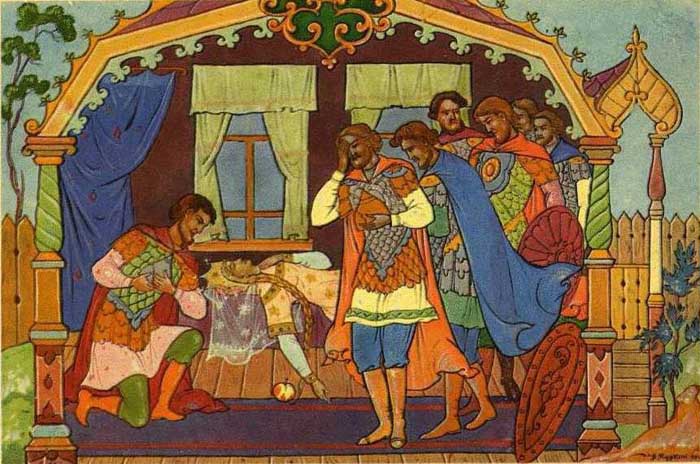 По мотивам какой сказки братьев Гримм 
А. С. Пушкин написал 
«Сказку о мёртвой царевне и семи богатырях»?
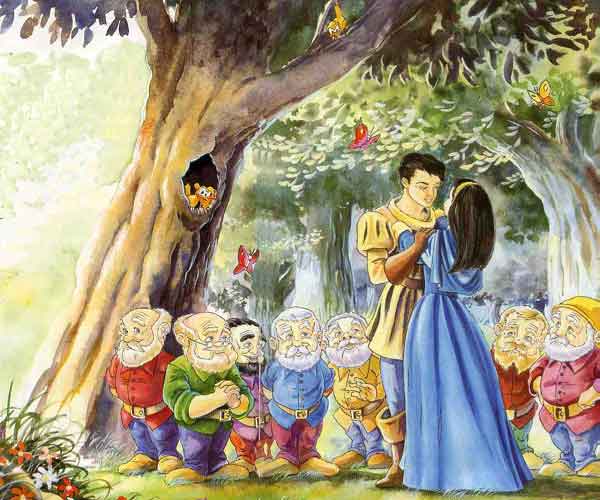 Белоснежка и семь гномов
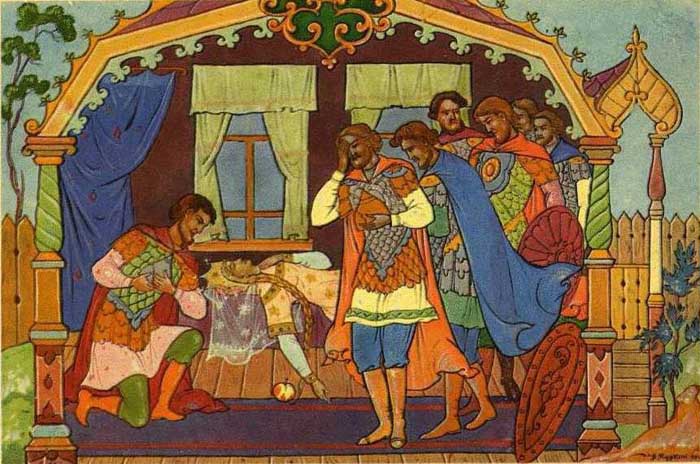 Сказка о мёртвой царевне
и семи богатырях
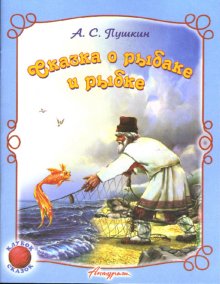 По мотивам какой сказки братьев Гримм 
А. С. Пушкин написал 
«Сказку о рыбаке и рыбке»?
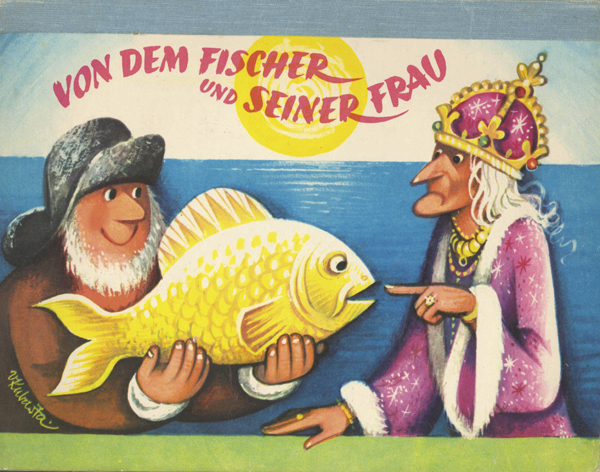 О рыбаке и его жене
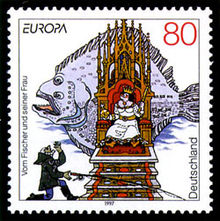 Немецкая марка 1997 года
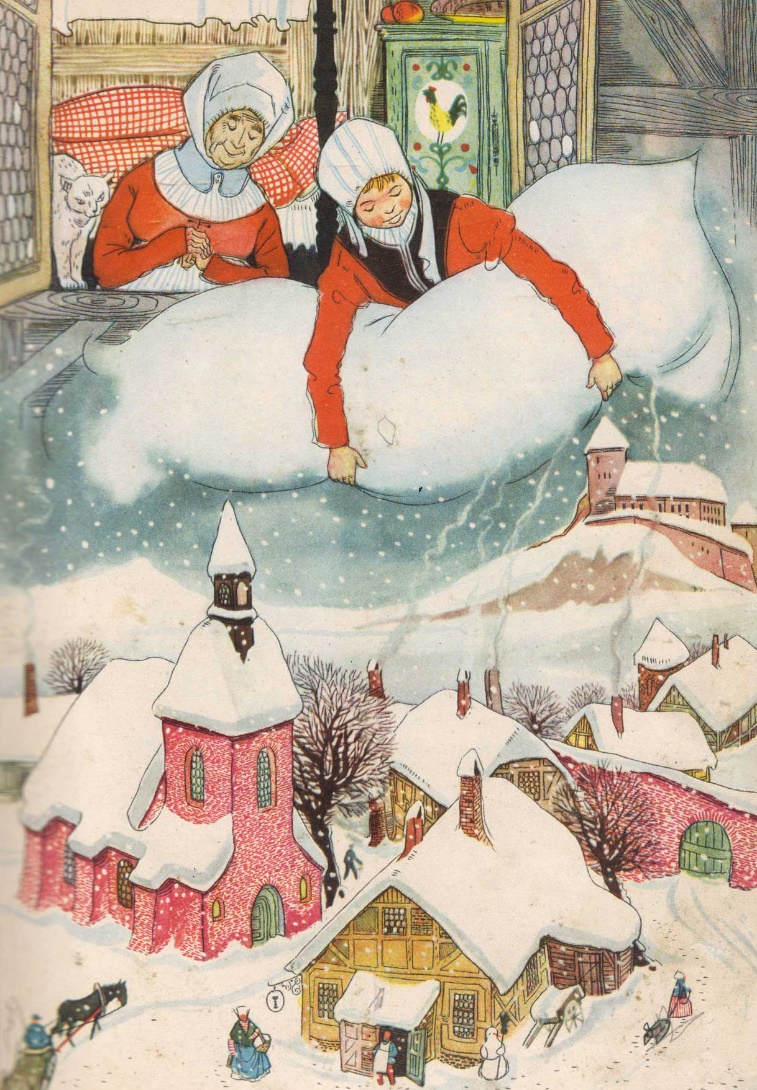 Какую русскую сказку напоминает вам
сказка «Госпожа Метелица»?
[Speaker Notes: «Мороз Иванович»]
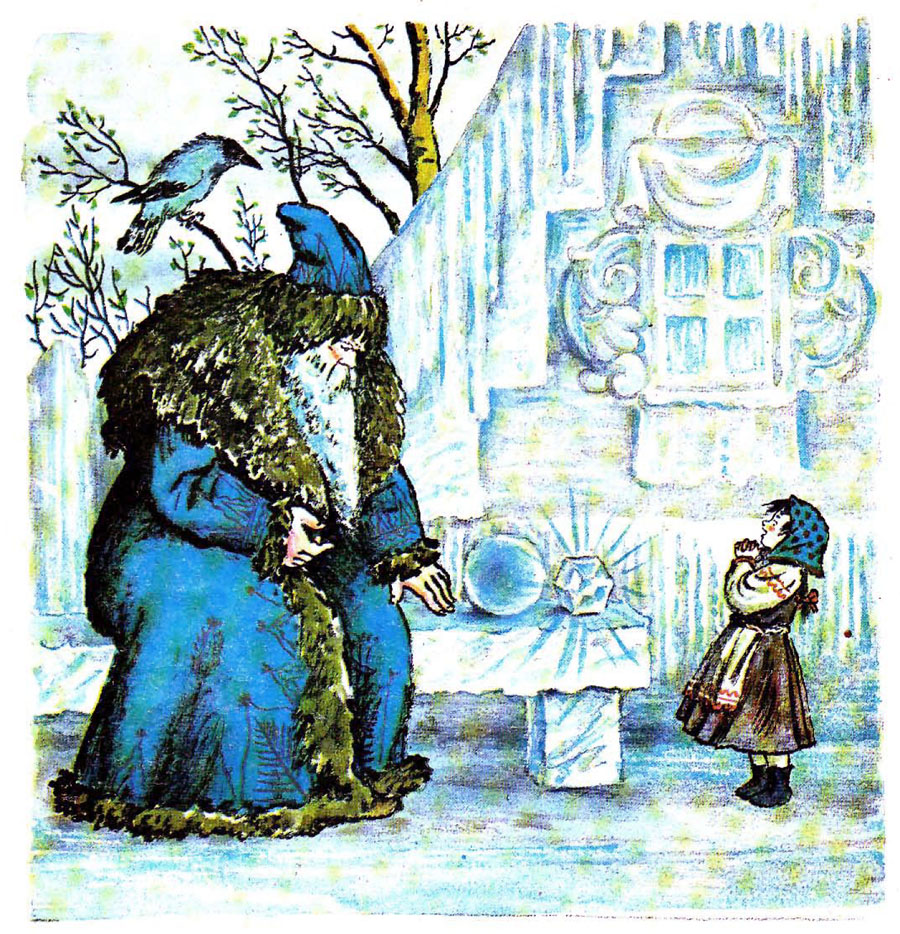 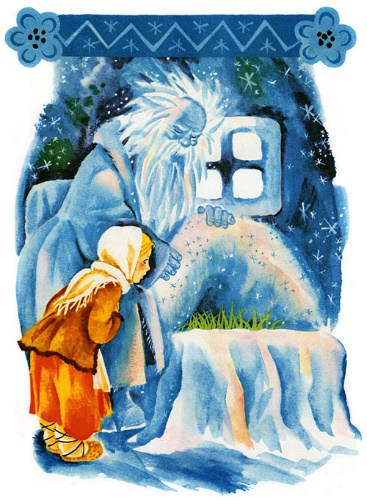 «Мороз Иванович»
[Speaker Notes: «Мороз Иванович»]
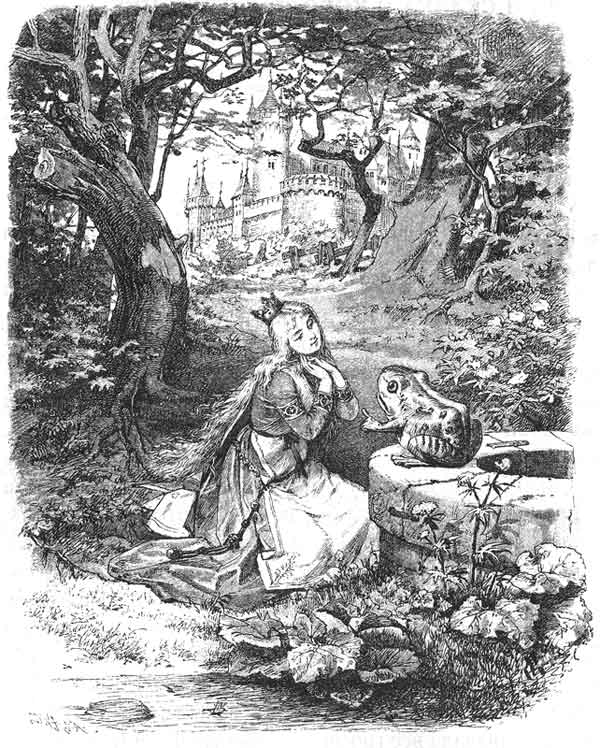 Какую русскую сказку напоминает  вам 
сказка «Король-лягушонок»?
[Speaker Notes: «Царевна-лягушка»]
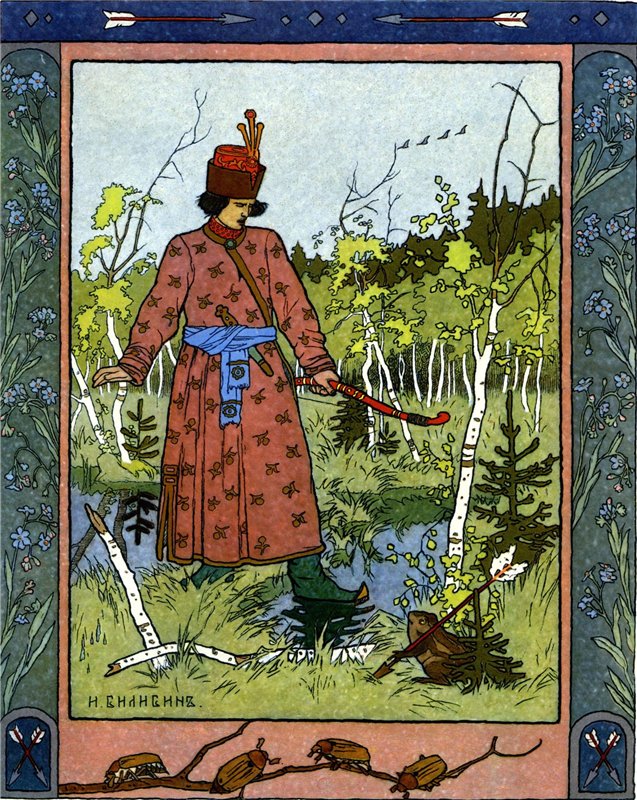 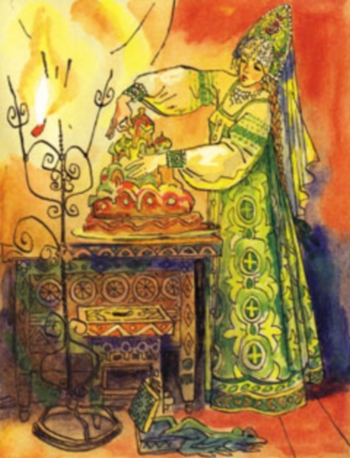 «Царевна-лягушка»
[Speaker Notes: «Царевна-лягушка»]
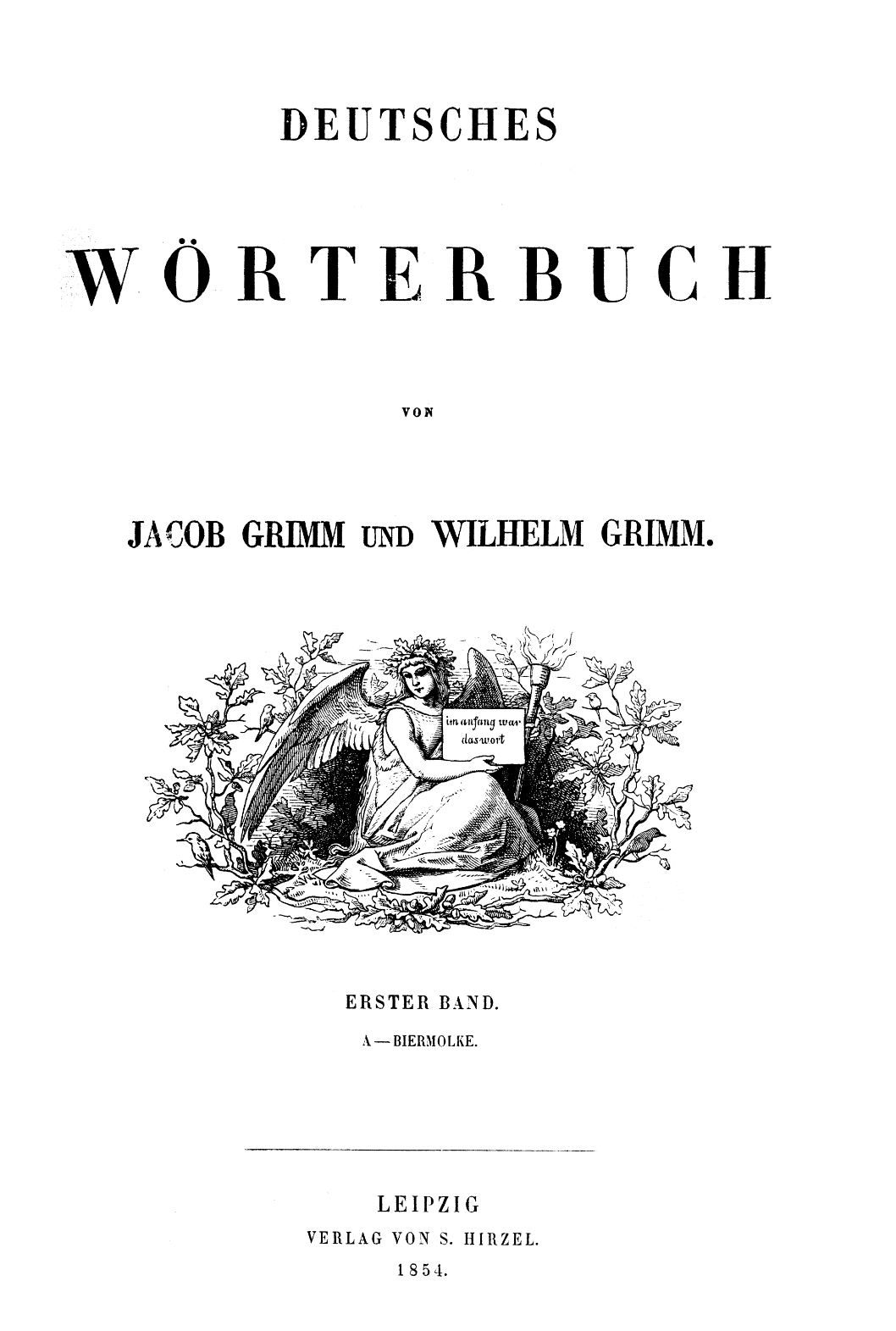 Немецкий словарь 1838-1960 гг.